Сложный простой                                         устный счет
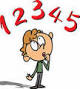 Выполнил:
Учащийся   8«А» класса
Михайлов  Демид
Руководитель:
учитель математики 
Шереметьева Н.В.
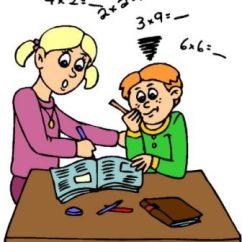 Цель работы:
Установить  рациональные приемы  устного счета  для облегчения вычислений.
Задачи исследовательской работы:
1. Наблюдение за числами для установления закономерностей.
2. Исследование  приемов  устного счета для выделение основных и необходимых для работы.
3. Выяснение возможностей их практического применения для учащихся.
4. Проведение опроса среди учащихся о нужности такого исследования.
5. Предполагается составление памятки для некоторых вычислений.
Результаты опроса :
Результаты опроса :
Несколько примеров устного счета:
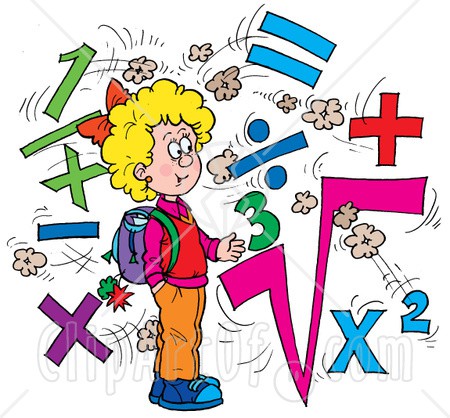 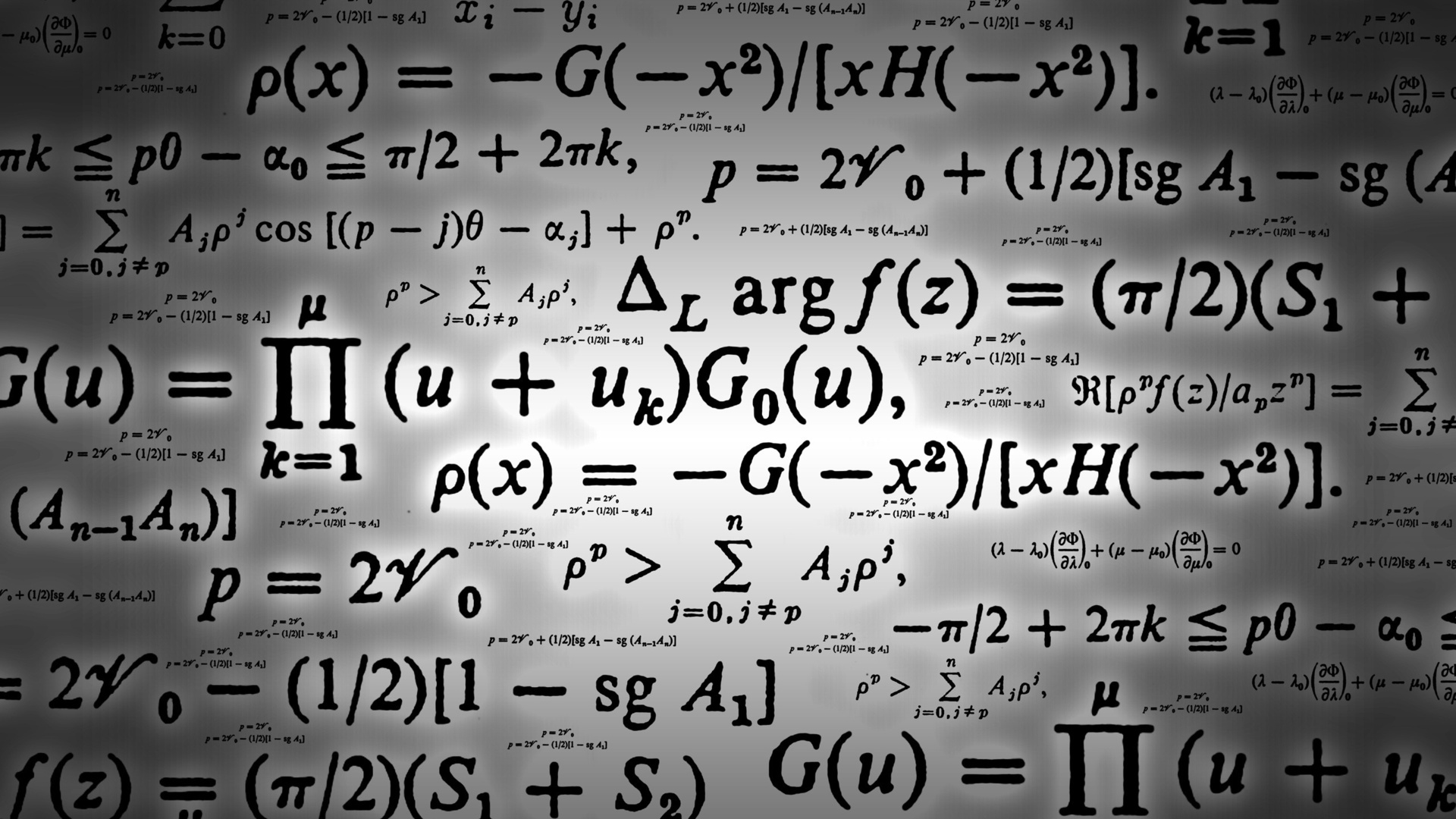 Устное умножение и деление числа на 4
Чтобы устно умножить число на 4, его дважды удваивают. Например:
112*4 =224*2=448
335*4 = 670*2 =1340
Чтобы устно разделить число на 4, его дважды делят пополам. Например:
76:4 =38:2=19
236:4=118:2=59
Устное умножение на 5
Чтобы устно умножить число на 5, умножают его на 10/2, т. е. приписывают к числу ноль и делят пополам. Например:
74*5= 740:2= 370
243*5=2430:2=1215
При умножении на 5 четного числа удобнее сначала делить пополам и к полученному приписать ноль. Например:
74X5 = 74/2*10=370
Устное деление числа на 5
Чтобы устно разделить число на 5, отделяют запятой в удвоенном числе последнюю цифру. Например:
68:5=136:10=13,6
или
237:5 =474:10=47,4
Устное умножение на 15, 75, 125
Умножение на 15 заменяют умножением на 10 и на 11/2, (потому что 10*11/2 =15) Например:
18*15=18*11/2*10=270
45*15=450+225=675
Умножение на 75 заменяют умножением на 100 и на 3/4 (потому что 100*3/4=75). Например:
18*75= 18*100*3/4 =1800* 3/4 =(1800 + 900)/2=1350
Умножение на 125 заменяют умножением на 100 и на 11/4 (потому что 100*11/4=125). Например:
26*125 = 26*100*11/4 = 2600 + 650 = 3250
47*125 = 47*100*11/4 = 4700+4700/4= 4700+1175 = 5875
Умножение чисел на 101, 1001, 10001
Чтобы умножить число на 101, 1001,10001 и т.д., надо к этому числу приписать справа то же число.
Пример: 
32*101=3232 
32*1001=32032 
32*10001=320032
324*1001=324324
3248*10001=32483248
Умножение с помощью формул сокращенного умножения
(а+в)2 = а2 + 2ав+в2
Пример:  
532 = (50+3)2 = 2500 + 2*50*3 + 9 = 2809

 а2 – в2= (а –в) (а + в) 
Пример:  

392 – 362= (39 –36) (39 +36) =3*75=3*3*25=225 
или
        88*92= (90-2) (90+2) =8100-4=8096
Устное возведение в квадрат
Чтобы возвести в квадрат число, оканчивающееся цифрой 5 (например 85), умножают число десятков (8) на него же плюс единица (8*9=72) и приписывают 25 (в нашем примере получается 7225). Примеры:
     452; 4*5= 20; 2025
     1452; 14*15 = 210; 21025
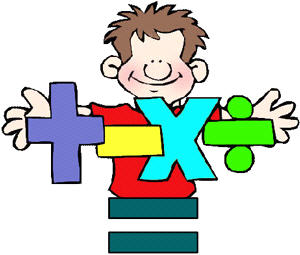 Полезно запомнить:
37*З =111
Запомнив это, легко выполнять устно умножение числа 37 на 6, 9, 12 и т. п.
37*6=37*3*2=222
37*9=37*3*3=333
37*12=37*3*4=444
37*15=37*3*5 =555 и т. д,
7*11*13=1001
Запомнив это, легко выполнять устно умножения следующего рода:
77*13=1001
77*26=2002
77*39=3003 и т. д.
91*11=1001
91*22=2002
91*33=3003 и т. д.
143*7=1001
143*14=2002
143*21=3003 и т. д.
Заключение
В результате проведенных наблюдений удалось  сформулировать несколько способов умножения  и деления двузначных чисел, способ возведения в квадрат.


 Тестировались 26 человек, без ошибок- 18 человек.
Литература
1. Элективный курс "Приемы устного счета"
Егорова О.В.

2. Катлер, Э. Система быстрого счета по Трахтенбергу.  Катлер, Э., Мак–Шейн. 1967
Спасибо за просмотр!
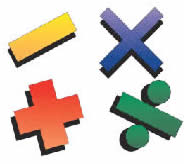 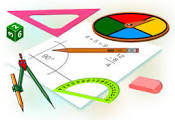